A’maal for the 23rd night of Ramadan.
Sūra ad-Dukhān(The Smoke)
سورہ دخان
Súrah – 44
No of Ayat – 59 Meccan sūrah
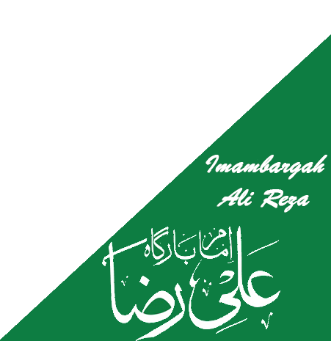 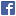 fb.com/imambargahalireza

www.imambargahalireza.com

youtube.com/imambargahalireza
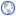 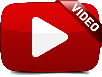 Sūra ad-Dukhān
اَللَّهُمَّ صَلِّ عَلَى مُحَمَّدٍ وَ آلِ مُحَمَّد
O Alláh send Your blessings on Muhammad
and the family of Muhammad.
اے الله! رحمت فرما محمد وآل)ع( محمد پر
Sūra ad-Dukhān
بِسْمِ اللهِ الرَّحْمنِ الرَّحِيمِِ
In the name of Alláh the Beneficent, the Merciful.
عظیم اور دائمی رحمتوں والے خدا کے نام سے
Sūra ad-Dukhān
حم (١)
Ha Mím
حم
Sūra ad-Dukhān
وَالْكِتَابِ الْمُبِينِ (٢)
By the clear Book.
واضح کتاب قرآن کی قسم ہے
Sūra ad-Dukhān
إِنَّا أَنزَلْنَاهُ فِي لَيْلَةٍ مُّبَارَكَةٍ إِنَّا كُنَّا مُنذِرِينَ) ٣(
Surely We sent it down on a blessed night, surely We have (always) been warning.
ہم نے اسے بابرکت رات میں نازل کیا، بے شک ہم عذاب سے ڈرانے والے ہیں
Sūra ad-Dukhān
فِيهَا يُفْرَقُ كُلُّ أَمْرٍ حَكِيمٍ) ٤(
Therein every wise affair is made distinct.
اسی شب  قدر میں دنیا کے پر حکمت امور کا فیصلہ ہوتا ہے
Sūra ad-Dukhān
أَمْرًا مِّنْ عِندِنَا إِنَّا كُنَّا مُرْسِلِين) ٥(
An order from Us, indeed We are the senders.
،ہم ان کا حکم جاری کرتے ہیںبے شک ہم نبیوں کے بھیجنے والے ہیں
Sūra ad-Dukhān
رَحْمَةً مِّن رَّبِّكَ إِنَّهُ هُوَ السَّمِيعُ الْعَلِيم) ٦(
A mercy from Your Lord; surely He is the All­Hearing, the All­Knowing.
یہ تمہارے پروردگار کی رحمت ہے بے شک وہ بڑا سننے والا واقف کارہے
Sūra ad-Dukhān
رَبِّ السَّمَاوَاتِ وَالْأَرْضِ وَمَا بَيْنَهُمَا إِن كُنتُم مُّوقِنِينَ) ٧(
Lord of the heavens and the earth, and what is between them, if you have faith.
وہ سارے آسمانوں اور زمین اور جو کچھ ان کے درمیان ہے  ،سب کامالک ہے اگر تم یقین لانے والے ہو
Sūra ad-Dukhān
لَا إِلَهَ إِلَّا هُوَ يُحْيِي وَيُمِيتُ رَبُّكُمْ وَرَبُّ آبَائِكُمُ الْأَوَّلِين) ٨(
There is no god but He; He gives life and causes death; your Lord and the Lord of your fathers of before.
اس کے سوا کوئی معبود نہیں وہ زندگی اور موت دیتا ہے وہ تمہارا مالک اور تمہارے پہلے بزرگوں کا بھی مالک ہے
Sūra ad-Dukhān
بَلْ هُمْ فِي شَكٍّ يَلْعَبُونَ) ٩(
Nay, they are playing in doubt.
مگر یہ لوگ تو شک میں  پڑے گھوم رہے ہیں
Sūra ad-Dukhān
فَارْتَقِبْ يَوْمَ تَأْتِي السَّمَاء بِدُخَانٍ مُّبِينٍ) ١٠(
Therefore be on the watch for the day when the heaven shall bring a smoke clearly visible.
ں پھر تم اس دن کا انتظار کرو جب آسمان سے ظاہراً دھواں نکلے گا
Sūra ad-Dukhān
يَغْشَى النَّاسَ هَذَا عَذَابٌ أَلِيمٌ) ١١(
Covering the people, this is a painful punishment.
ں پھر تم اس دن کا انتظار کرو جب آسمان سے ظاہراً دھواں نکلے گا
Sūra ad-Dukhān
رَبَّنَا اكْشِفْ عَنَّا الْعَذَابَ إِنَّا مُؤْمِنُونَ) ١٢(
(They will say) Our Lord, remove from us the punishment; surely we are believers.
﴿کافربھی﴾ کہیں گے. اے ہمارے رب ہم سے یہ عذاب دور کردے  ہم بھی ایمان لاتے ہیں
Sūra ad-Dukhān
أَنَّى لَهُمُ الذِّكْرَى وَقَدْ جَاءهُمْ رَسُولٌ مُّبِينٌ) ١٣(
How shall they be reminded, when a Messenger making clear (the truth) already came to them?
اس وقت انکو کیا نصیحت آئیگی جب کہ انکے پاس صاف صاف بیان کرنے والے رسول(ص) آچکے تھے
Sūra ad-Dukhān
ثُمَّ تَوَلَّوْا عَنْهُ وَقَالُوا مُعَلَّمٌ مَّجْنُونٌ ) ١٤(
But they turned their backs on him, and said: he is taught (by others), a madman.
پھر بھی ان لوگوں نے اس سے منہ پھیرا اور کہا یہ تو سکھا یا ہوا دیوانہ ہے
Sūra ad-Dukhān
إِنَّا كَاشِفُو الْعَذَابِ قَلِيلًا إِنَّكُمْ عَائِدُونَ) ١٥(
Surely We will remove the punishment a little, but certainly you will return (to evil).
ہم تھوڑے دنوں کیلئے عذاب ٹال دیتے ہیں، لیکن ضرور تم کفر کی طرف پلٹ جاوگے
Sūra ad-Dukhān
يَوْمَ نَبْطِشُ الْبَطْشَةَ الْكُبْرَى إِنَّا مُنتَقِمُونَ) ١٦(
The day We shall seize them with a great seizure, surely We will inflict retribution.
. ہم ان سے پورا بدلہ تو اس دن لینگے جس دن انکی سخت گرفت کرینگے
Sūra ad-Dukhān
وَلَقَدْ فَتَنَّا قَبْلَهُمْ قَوْمَ فِرْعَوْنَ وَجَاءهُمْ رَسُولٌ كَرِيم) ١٧(
And We tried before them the people of Fir`aun, and there came to them a noble Prophet.
اور ان سے پہلے ہم نے قوم فرعون کی بھی آزمائش کی انکے پاس ایک بلند مرتبہ پیغمبر ﴿موسیٰ﴾
Sūra ad-Dukhān
أَنْ أَدُّوا إِلَيَّ عِبَادَ اللَّهِ إِنِّي لَكُمْ رَسُولٌ أَمِين) ١٨(
Saying: Deliver to me the servants of Alláh; indeed I am a trusted Messenger to you.
کہ بندگان خدا﴿بنی اسرائیل﴾ کو میرے حوالے کردو کہ میں خدا کیطرف سے تمہارا امانتدار پیغمبر ہوں
Sūra ad-Dukhān
وَأَنْ لَّا تَعْلُوا عَلَى اللَّهِ إِنِّي آتِيكُم بِسُلْطَانٍ مُّبِينٍ) ١٩(
And exalt not yourselves over Alláh; I come to you with a clear authority.
اور خدا کے مقابل سرکشی نہ کرو کہ میں تمہارے پاس واضح دلیل کیساتھ آیاہوں
Sūra ad-Dukhān
وَإِنِّي عُذْتُ بِرَبِّي وَرَبِّكُمْ أَن تَرْجُمُونِ) ٢٠(
And I take refuge with my Lord and your Lord that you stone me (to death).
اور اس  چیز سے ،کہ تم مجھے سنگسار کرو گے میں اپنے اور تمہارے رب کی پناہ لیتا ہوں
Sūra ad-Dukhān
وَإِنْ لَّمْ تُؤْمِنُوا لِي فَاعْتَزِلُونِ) ٢١(
If you do not believe me, then leave me alone.
اور اگر تم مجھ پر ایمان نہیں لائے تو مجھ سے الگ ہورہو
Sūra ad-Dukhān
فَدَعَا رَبَّهُ أَنَّ هَؤُلَاء قَوْمٌ مُّجْرِمُونَ) ٢٢(
Then he called upon his Lord: These are a guilty people.
تب موسیٰ  نے اپنے رب سے فریاد کی کہ یہ بڑے شریر لوگ ہیں
Sūra ad-Dukhān
فَأَسْرِ بِعِبَادِي لَيْلًا إِنَّكُم مُّتَّبَعُونَ) ٢٣(
(He was commanded saying) Go forth with My servants by night, certainly you will be followed.
تو ﴿حکم ملا﴾ تم میرے بندوں ﴿بنی اسرائیل﴾ کو راتوں رات لے جائو لیکن تمہارا پیچھا بھی کیا جائے گا
Sūra ad-Dukhān
وَاتْرُكْ الْبَحْرَ رَهْوًا إِنَّهُمْ جُندٌ مُّغْرَقُونَ) ٢٤(
Leave the sea calm; they are a host that shall be drowned.
اورتم  ٹھہرے ہوئے دریا سے پار ہو جائو مگر انکا سارا لشکر ڈبو دیا جائے گا
Sūra ad-Dukhān
كَمْ تَرَكُوا مِن جَنَّاتٍ وَعُيُونٍ) ٢٥(
How many have they left, of gardens and fountains!
وہ لوگ کتنے ہی باغات، چشمے،
Sūra ad-Dukhān
وَزُرُوعٍ وَمَقَامٍ كَرِيمٍ) ٢٦(
And cornfields, and noble places!
کھیتیاں، نفیس مکانات
Sūra ad-Dukhān
وَنَعْمَةٍ كَانُوا فِيهَا فَاكِهِين) ٢٧(
And blessings in which they took delight!
اور آرام دہ چیزیں چھوڑ گئے
Sūra ad-Dukhān
كَذَلِكَ وَأَوْرَثْنَاهَا قَوْمًا آخَرِينَ) ٢٨(
Thus (was it), and We gave them as heritage to another people.
جن میں وہ چین سے رہا کرتے تھے ایسا ہی ہوا اور ہم نے دوسرے لوگوں کو ان چیزوں کا مالک بنادیا
Sūra ad-Dukhān
فَمَا بَكَتْ عَلَيْهِمُ السَّمَاء وَالْأَرْضُ وَمَا كَانُوا مُنظَرِين) ٢٩(
So the heaven and the earth did not weep for them, nor were they given respite.
پس ان لوگوں پر آسمان و زمین کو رونا نہ آیااور نہ ہی ہم نے انہیں کچھ مہلت دی
Sūra ad-Dukhān
وَلَقَدْ نَجَّيْنَا بَنِي إِسْرَائِيلَ مِنَ الْعَذَابِ الْمُهِين) ٣٠(
We delivered the children of Israel from a degrading affliction.
اور ہم نے بنی اسرائیل کو اس سخت ترین عذاب سے نجات دی
Sūra ad-Dukhān
مِن فِرْعَوْنَ إِنَّهُ كَانَ عَالِيًا مِّنَ الْمُسْرِفِينَ) ٣١(
From Fir`aun, he was haughty, and from those who are extravagant.
جو فرعون نے ان پر مسلط کر رکھا تھا، بے شک وہ سرکش اور حد سے بڑھا ہوا تھا
Sūra ad-Dukhān
وَلَقَدِ اخْتَرْنَاهُمْ عَلَى عِلْمٍ عَلَى الْعَالَمِينَ) ٣٢(
Certainly We chose them, having knowledge, over the nations.
جو فرعون نے ان پر مسلط کر رکھا تھا، بے شک وہ سرکش اور حد سے بڑھا ہوا تھا سارے جہانوں میں برگزیدہ کیا
Sūra ad-Dukhān
وَآتَيْنَاهُم مِّنَ الْآيَاتِ مَا فِيهِ بَلَاء مُّبِينٌ) ٣٣(
We gave them of the signs, wherein was a clear trial.
اور ہم نے ان کو نشانیاں دیں جن میں ان کی آزمائش تھی
Sūra ad-Dukhān
إِنَّ هَؤُلَاء لَيَقُولُونَ) ٣٤(
Surely these (people) say:
یہ ﴿کفار مکہ﴾ مسلمانوں سے کہتے ہیں
Sūra ad-Dukhān
إِنْ هِيَ إِلَّا مَوْتَتُنَا الْأُولَى وَمَا نَحْنُ بِمُنشَرِين) ٣٥(
There is nothing except our first death, and we shall not be raised again.
کہ ہمیں تو صرف ایک ہی بار مرنا ہے اور ہم دوبارہ زندہ نہیں کیے جائیں گے
Sūra ad-Dukhān
فَأْتُوا بِآبَائِنَا إِن كُنتُمْ صَادِقِينَ) ٣٦(
Bring (back) our fathers, if you are truthful.
پس اگر تم لوگ سچے ہو تو ہمارے باپ دادائوں کو زندہ کر لائو بھلا یہ لوگ قوی ہیں
Sūra ad-Dukhān
أَهُمْ خَيْرٌ أَمْ قَوْمُ تُبَّعٍ وَالَّذِينَ مِن قَبْلِهِمْ أَهْلَكْنَاهُمْ إِنَّهُمْ كَانُوا مُجْرِمِينَ) ٣٧(
Are they better, or the people of Tubba`, and those before them? We destroyed them, for surely they were guilty.
یا قوم تبع والے اور وہ جوان سے پہلے ہو چکے ہم نے ہی ان سب کو تباہ کیا کیونکہ وہ سبھی گناہگار لوگ تھے
Sūra ad-Dukhān
وَمَا خَلَقْنَا السَّمَاوَاتِ وَالْأَرْضَ وَمَا بَيْنَهُمَا لَاعِبِينَ) ٣٨(
We created not the heavens and the earth, and what is between them, in sport.
اور ہم نے سارے آسمانوں اور زمین کو اور جوکچھ ان کے درمیان ہے ہنسی کھیل میں نہیں بنایا
Sūra ad-Dukhān
مَا خَلَقْنَاهُمَا إِلَّا بِالْحَقِّ وَلَكِنَّ أَكْثَرَهُمْ لَا يَعْلَمُون) ٣٩(
We created them not but with the truth, but most of them do not know.
ہم نے زمین و آسمان کو ٹھیک مصلحت سے بنایا ہے
Sūra ad-Dukhān
إِنَّ يَوْمَ الْفَصْلِ مِيقَاتُهُمْ أَجْمَعِينَ) ٤٠(
Surely the day of separation, is an appointed term for all of them.
شک فیصلے﴿ قیامت﴾ کا دن ان سب لوگوں کے دوبارہ زندہ ہونے کا وقت ہے
Sūra ad-Dukhān
يَوْمَ لَا يُغْنِي مَوْلًى عَن مَّوْلًى شَيْئًا وَلَا هُمْ يُنصَرُون) ٤١(
The day when a friend shall not be of use to a friend, nor shall they be helped.
جس دن کوئی دوست کسی دوست کے کام نہ آئیگا اورنہ ان کی مدد ہی کی جائے گی
Sūra ad-Dukhān
إِلَّا مَن رَّحِمَ اللَّهُ إِنَّهُ هُوَ الْعَزِيزُ الرَّحِيمُ) ٤٢(
Except those on whom Alláh shall have mercy; Indeed He is the Mighty, the Merciful.
سوائے اسکے جس پر خدا رحم فرمائے بے شک وہ غالب تررحم کرنے والا ہے
Sūra ad-Dukhān
إِنَّ شَجَرَةَ الزَّقُّومِ) ٤٣(
Certainly, the tree of Zaqqúm.
بے شک آخرت میں تھوہر کا درخت ہی
Sūra ad-Dukhān
طَعَامُ الْأَثِيمِ) ٤٤(
Shall be the food of the sinners.
گناہگار کی خوراک ہوگا
Sūra ad-Dukhān
كَالْمُهْلِ يَغْلِي فِي الْبُطُونِ) ٤٥(
Like molten brass, shall boil in the bellies.
جو پگھلے تانبے کی طرح پیٹوں میں ابال کھائے
Sūra ad-Dukhān
كَغَلْيِ الْحَمِيمِ) ٤٦(
Like the boiling of hot water.
ا جیسے کھولتا ہوا پانی ابال کھاتا ہے
Sūra ad-Dukhān
خُذُوهُ فَاعْتِلُوهُ إِلَى سَوَاء الْجَحِيمِ ) ٤٧(
(It will be said) take him, then drag him down into the middle of Hell.
﴿حکم ہوگا فرشتو!﴾ اسے پکڑ کر گھسیٹتے ہوئے دوزخ کے درمیان لے جائو
Sūra ad-Dukhān
ثُمَّ صُبُّوا فَوْقَ رَأْسِهِ مِنْ عَذَابِ الْحَمِيمِ) ٤٨(
Then pour on his head the torment of the boiling water.
پھر کھولتا ہوا پانی اس کے سر پر ڈال کر اسے عذاب دیاجا ئے گا
Sūra ad-Dukhān
ذُقْ إِنَّكَ أَنتَ الْعَزِيزُ الْكَرِيمُ) ٤٩(
(It will be said) Taste; surely you (thought yourself to be) the mighty, the honorable.
ہاں اب مزہ چکھ کہ بے شک تو بڑی عزت والا سردار ہے
Sūra ad-Dukhān
إِنَّ هَذَا مَا كُنتُم بِهِ تَمْتَرُونَ) ٥٠(
This is what you disputed about.
یہ وہی دوزخ ہے جس میں تم لوگ شک کیا کرتے تھے
Sūra ad-Dukhān
إِنَّ الْمُتَّقِينَ فِي مَقَامٍ أَمِينٍ) ٥١(
Indeed the pious ones will be in a safe place.
بے شک پرہیزگار لوگ امن و آرام کی جگہ
Sūra ad-Dukhān
فِي جَنَّاتٍ وَعُيُونٍ) ٥٢(
In gardens and springs.
باغوں اور چشموں میں ہونگے
Sūra ad-Dukhān
يَلْبَسُونَ مِن سُندُسٍ وَإِسْتَبْرَقٍ مُّتَقَابِلِينَ) ٥٣(
They shall wear silk and brocade, (sitting) face to face.
وہ باریک اور کبھی گاڑھی ریشمی پوشاکیں پہنے ہوئے آمنے سامنے بیٹھے ہوں گے
Sūra ad-Dukhān
كَذَلِكَ وَزَوَّجْنَاهُم بِحُورٍ عِينٍ) ٥٤(
So shall it be; and We will unite them with wide­eyed houris.
ہاں ایسا ہوگا اور ہم بڑی بڑی آنکھوں والی حوروں کو ان کی بیویاں بنادیں گے
Sūra ad-Dukhān
يَدْعُونَ فِيهَا بِكُلِّ فَاكِهَةٍ آمِنِينَ ) ٥٥(
They shall call therein for every kind of fruit, in security.
وہ وہاں اپنی پسند کے میوے منگواکر آرام سے کھائیں گے
Sūra ad-Dukhān
لَا يَذُوقُونَ فِيهَا الْمَوْتَ إِلَّا الْمَوْتَةَ الْأُولَى وَوَقَاهُمْ عَذَابَ الْجَحِيمِ) ٥٦(
They shall not taste death therein except the first death, and He will save them from the punishment of Hell.
اس جگہ وہ پہلی موت کی تلخی کے سوا پھر موت کا ذائقہ نہ چکھیں گےاور خدا ان کو عذاب جہنم سے محفوظ رکھے گا
Sūra ad-Dukhān
فَضْلًا مِّن رَّبِّكَ ذَلِكَ هُوَ الْفَوْزُ الْعَظِيمُ) ٥٧(
A grace from your Lord; that is a mighty achievement.
یہ تمہارے پروردگار کا فضل ہے نیز یہی بہت بڑی کامیابی ہے
Sūra ad-Dukhān
فَإِنَّمَا يَسَّرْنَاهُ بِلِسَانِكَ لَعَلَّهُمْ يَتَذَكَّرُونَ) ٥٨(
We have made it (the Qur’ án) easy on your tongue, that they may be reminded.
پس ہم نے قرآن کو تمہاری زبان پر آسان کر دیا ہے تا کہ یہ لوگ نصیحت پکڑیں
Sūra ad-Dukhān
فَارْتَقِبْ إِنَّهُم مُّرْتَقِبُونَ) ٥٩(
So wait, they (too) are waiting.
ہاں تم بھی ﴿قیامت کے﴾ منتظر رہو، یہ لوگ بھی منتظر ہیں
Sūra ad-Dukhān
اَللَّهُمَّ صَلِّ عَلَى مُحَمَّدٍ وَ آلِ مُحَمَّد
O Alláh send Your blessings on Muhammad
and the family of Muhammad.
اے الله! رحمت فرما محمد وآل)ع( محمد پر
A’maal for the 23rd night of Ramadan
Please recite a Sura E FatihaforALL MARHUMEEN
Kindly recite Sura E Fatiha for Marhumeen of all those who have
 worked towards making this small work possible.